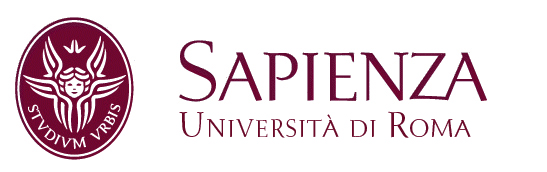 Pedagogia sperimentalePietro Lucisano
Sistema formativo italiano
Il sistema formativo di istruzione e formazione
Tipologie di percorsi
Caratteristiche dei percorsi
Rapporto tra percorsi
Principi generali dell’impianto
Nodi problematici
Il sistema educativo di istruzione e di formazione italiano è organizzato in base ai principi della sussidiarietà e dell'autonomia delle istituzioni scolastiche.

Lo Stato ha competenza legislativa esclusiva per le "norme generali sull'istruzione" e per la determinazione dei livelli essenziali delle prestazioni che devono essere garantiti su tutto il territorio nazionale.
Lo Stato, inoltre, definisce i principi fondamentali che le Regioni devono rispettare nell'esercizio delle loro specifiche competenze.

Le Regioni hanno potestà legislativa concorrente in materia di istruzione e esclusiva in materia di istruzione e formazione professionale.
Le istituzioni scolastiche statali hanno autonomia didattica, organizzativa e di ricerca, sperimentazione e sviluppo.
4
Il sistema formativo di istruzione e formazione
Il sistema educativo è organizzato come segue:
        Scuola dell'infanzia, non obbligatoria da 3 a 6 anni;
        primo ciclo di istruzione, obbligatorio di 8 anni
Scuola primaria¸ 5 anni, da 6 a 11 anni;
Scuola secondaria di primo grado, 3 anni, da 11 a 14 anni;
        secondo ciclo di istruzione due percorsi:
Scuola secondaria di secondo grado, 5 anni, da 14 a 19 anni
Licei, 
Istituti tecnici 
Istituti professionali;
Istruzione e formazione professionale
percorsi triennali e quadriennali di  (IeFP) di competenza regionale.
5
Il sistema formativo di istruzione e formazione
6
Licei
Istituti professionali
1. Liceo artistico2. Liceo classico3. Liceo linguistico4. Liceo musicale e coreutico5. Liceo scientifico opzione scienze applicate6. Liceo delle scienze umane opzione economico-sociale
SETTORE SERVIZI
1. Servizi per l’agricoltura e lo sviluppo rurale2. Servizi socio-sanitari3. Servizi per l’enogastronomia e l’ospitalità alberghiera4. Servizi commerciali
SETTORE INDUSTRIA E ARTIGIANATO
1. Produzioni artigianali e industriali2. Manutenzione e assistenza tecnica
Istituti Tecnici
SETTORE ECONOMICO
1. Amministrazione, Finanza e Marketing2. Turismo
SETTORE TECNOLOGICO
1. Meccanica, Meccatronica ed Energia2. Trasporti e Logistica3. Elettronica ed Elettrotecnica4. Informatica e Telecomunicazioni5. Grafica e Comunicazione6. Chimica, Materiali e Biotecnologie7. Sistema Moda8. Agraria, Agroalimentare e Agroindustria9. Costruzioni, Ambiente e Territorio
7
Alternanza scuola lavoro
L’Alternanza scuola-lavoro è una modalità didattica innovativa, che attraverso l’esperienza pratica dovrebbe consolidare le conoscenze acquisite a scuola e testare sul campo le attitudini di studentesse e studenti, arricchirne la formazione e a orientarne il percorso di studio.
L’Alternanza scuola-lavoro, obbligatoria per tutte le studentesse e gli studenti degli ultimi tre anni delle scuole superiori, licei compresi, è una delle innovazioni della legge 107 del 2015.
8
Istruzione terziaria
Istruzione superiore offerta dalle Università, dalle istituzioni dell'Alta Formazione Artistica, Musicale e Coreutica (AFAM) e dagli istituti tecnici Superiori (ITS) con diverse tipologie di percorsi:  
percorsi di istruzione terziaria offerti dalle Università
percorsi di istruzione terziaria offerti dalle istituzioni dell'AFAM (Alta Formazione Artistica, Musicale e Coreutica)
percorsi di formazione terziaria professionalizzante offerti dagli ITS (Istituti Tecnici Superiori)
9
Apprendistato
L. 30/03 e decreto legislativo 276/03: tre tipologie di apprendistato
1) Apprendistato per il diritto dovere all’istruzione e formazione: dopo i 16 anni. Contratto di durata non superiore a tre anni e porta ad una qualifica professionale.
2) Apprendistato professionalizzante: tra i 18 e i 29 anni. I contratti collettivi stabiliscono, in base alla qualificazione da conseguire, la durata del contratto che comunque non può essere inferiore a 2 anni e superiore a 6. Viene prevista una quota minima di formazione formale di 120 ore annue, sia interna che esterna.
3) Apprendistato per l’acquisizione di un diploma o per percorsi di alta formazione: per il conseguimento di un titolo di studio secondario, di titoli di studio universitari e della alta formazione e per gli IFTS possono essere assunti in tutti i settori di attività i soggetti di età compresa tra i 18 e i 29 anni.
Corsi di FP di secondo livello (post diploma)‏
Sono rivolti a giovani che, come requisito d’ingresso, abbiano conseguito un diploma di scuola secondaria superiore o la qualifica di I livello

Dal momento che la domanda è spesso superiore ai posti disponibili, è prevista la selezione d’ingresso basata su test o colloqui. Talora sono richiesti requisiti come l’avere un determinato diploma o solo la disoccupazione
Sono articolati in genere su cicli brevi di durata annuale (400-600 ore) e dovrebbero essere congruenti ai fabbisogni professionali espressi dal territorio di riferimento.
Sono corsi a tempo pieno, al termine dei quali si consegue la qualifica professionale di II livello. Stage.
ITS- Scuole di Alta Tecnologia
Istituiti dalla l. 144/99 art. 69.
I percorsi sono finalizzati a formare figure di tecnici intermedi ad alta specializzazione, in raccordo con le analisi dei fabbisogni professionali e le esigenze di sviluppo locale.
I percorsi, programmati dalle regioni, sono gestiti da almeno 4 soggetti:  università, scuole secondarie superiore, centri di FP e esperti del mondo del lavoro (imprese).
Nel 2004 nascono i Poli per la formazione tecnica superiore per connettere meglio i percorsi allo sviluppo economico di un determinato territorio attraverso forme di partenariato pubblico-privato  che operano sulla base di piani di intervento pluriennali
Con il Decreto interministeriale 93 del 7 febbraio 2013 assumono la veste di Fondazione di partecipazione, gestione pubblico-privata di attività no-profit  e sono da considerare come "organismi di diritto pubblico“ dotati di autonomia statutaria, didattica, di ricerca, organizzativa, amministrativa e finanziaria
ITS- Scuole di Alta Tecnologia
Si accede con il diploma di scuola secondaria superiore, o dopo aver assolto il diritto dovere nella FP e nell’apprendistato. 
Consentono la continuazione nel canale universitario.
Durata corsi: da 1200 a 2400 ore, la metà della docenza deve essere svolta da esperti del lavoro e delle professioni. E’ obbligatorio lo stage.
La Fondazione deve essere costituita da almeno:
un istituto di istruzione secondaria superiore dell'ordine tecnico o professionale;
un ente locale (comune, provincia, città metropolitana, comunità montana);
una struttura formativa accreditata dalla Regione per l'alta formazione;
un'impresa del settore produttivo cui si riferisce l'Istituto Tecnico Superiore;
un dipartimento universitario o altro organismo appartenente al sistema della ricerca scientifica e tecnologica.
ITS- Scuole di Alta Tecnologia
Sei sono le aree tecnologiche interessate:
Area Efficienza energetica
Area Mobilità sostenibile
Area Nuove tecnologie della vita
Area Nuove tecnologie per il Made in Italy
Area Tecnologie innovative per i beni e le attività culturali –Turismo
Area Tecnologie della informazione e della comunicazione.
Educazione degli adulti
L’ educazione degli adulti ha una tradizione nel sistema formativo italiano che ha avuto una spinta anche grazie all’accordo sindacale che previde la possibilità di ottenere 150 ore per il conseguimento della licenza media.
La legge finanziaria 2007(comma 632): converte i Centri Territoriali permanenti e i corsi serali funzionanti presso le istituzioni scolastiche di ogni ordine e «Centri provinciali per l’istruzione degli adulti». 
Ad essi è attribuita autonomia amministrativa, organizzativa e didattica, con il riconoscimento di un proprio organico distinto da quello degli ordinari percorsi scolastici, da determinare in sede di contrattazione collettiva nazionale, nei limiti del numero delle autonomie scolastiche istituite in ciascuna regione e delle attuali disponibilità complessive di organico.
EDA –> CTP-> Centri Provinciali per l’istruzione degli adulti
Con l’anno scolastico 2014/2015 prendono avvio i nuovi Centri Provinciali per l’Istruzione degli Adulti (CPIA). 
I nuovi centri svolgeranno le funzioni finora realizzate dai Centri Territoriali Permanenti (CTP) e dalle Istituzioni scolastiche sede di Corsi serali.
Adulti, anche stranieri, che non hanno assolto l’obbligo di istruzione per conseguire il titolo di studio del primo ciclo di istruzione 

 Adulti, anche stranieri, in possesso del titolo di studio del primo ciclo di istruzione per conseguire titolo di studio del secondo ciclo di istruzione

 Adulti stranieri che intendono iscriversi ai Percorsi di alfabetizzazione e apprendimento della lingua italiana

 Giovani di 16 anni di età in possesso del titolo di studio del primo ciclo di istruzione che dimostrano di non poter frequentare i corsi diurni
I corsi di istruzione per adulti dei CPIA, compresi quelli che si svolgono presso gli istituti prevenzione e pena, sono organizzati nei seguenti percorsi
Percorsi di istruzione di primo livello
Percorsi di alfabetizzazione e apprendimento della lingua italiana
Percorsi di istruzione di secondo livello (Istituto Tecnico, Professionale e Liceo Artistico)
Legge finanziaria 2007: Art. 1, c. 622: riguarda l’elevazione dell’obbligo di istruzione gratuita a 16 anni. 
Prevede che i ragazzi, al termine della scuola media, frequentino un biennio obbligatorio finalizzato all’acquisizione di saperi e competenze corrispondenti ai primi due anni della scuola superiore. Il biennio non è terminale; il titolo minimo da conseguire è una qualifica professionale almeno triennale o un diploma di scuola secondaria superiore. Ad una commissione di esperti è demandata, entro marzo 2007, la stesura di indicazioni per la definizione del biennio. Inoltre l’età di accesso al lavoro è innalzata a 16 anni. 
     Nell’ambito del biennio obbligatorio sono definiti: percorsi e progetti di lotta all’abbandono scolastico sulla base di accordi tra il Ministero della Pubblica Istruzione e le singole Regioni, nonché misure concernenti l’anagrafe dei ragazzi minori di 18 anni, utile ad individuare i nominativi dei ragazzi dispersi.